Правець
Правець – гостра тяжка інфекційна хвороба з групи ранових інфекцій, яка характеризується ураженням центральної нервової системи з розвитком тонічних і тетанічних судом скелетних м'язів, які можуть призвести до асфіксії.
Етіологія
Збудник – Clostridium tetani Гр+
Анаероб
Утворює спори
Виділяє екзотоксин
Стійка у зовнішньому середовищі
тотаноспазмін
тетаногемолізин
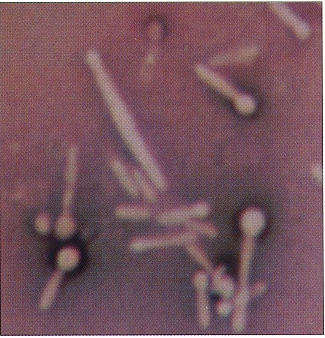 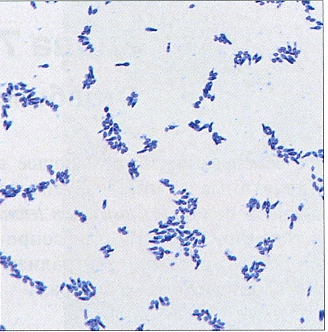 Clostridium tetani.
Фарбування за Грамом
Clostridium tetani
Епідеміологія
Джерело інфекції
Травоїдні тварини
Гризуни
Люди
поранення
опіки
відмороження
Механізм передачі
Рановий
укуси
аборти
пологи
електротравми
операції
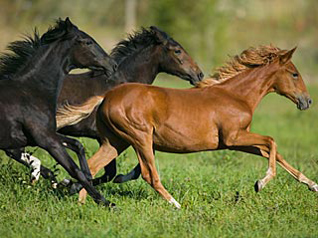 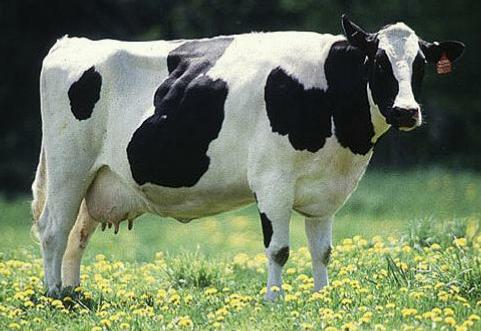 Епідеміологія
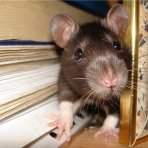 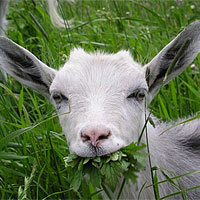 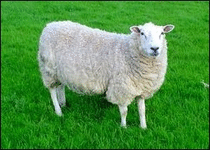 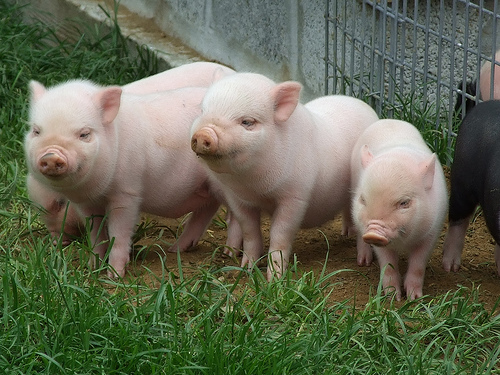 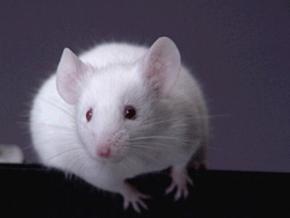 Патогенез
Клостридія
шкіра, слизові оболонки
виділення екзотоксину
токсин з током крові, лімфогенно по нервовим волокнам
спинний, довгастий мозок, сітчатий утвір
параліч рефлекторних дуг
переломи кісток,
розриви м'язів і сухожилків
тонічні судоми,
тетальні судоми
враження дихального центру ядер блукаючого нерва,
порушення функції дихання і кровообігу
Клініка
Інкубаційний період – 1-60 діб
Загальний (генералізований)
Форми правця
Місцевий (локалізований)
початковий
Періоди
судомний
одужання
Початковий період
Нездужання;
тягнучий біль у ділянці рани;
посмикування м'язів навколо рани;
головний біль;
пітливість;
підвищена дратівливість;
позитивні рефлекси жувальних м'язів.
Судомний період
Тризм – судомне скорочення жувальних м'язів;
“сардонічна посмішка” – скорочення мімічних м'язів;
затруднення ковтання (спазм м'язів глотки);
ригідність потиличних м'язів;
тонічне скорочення м'язів у низхідному порядку;
опістотонус;
тетанічні (клонічні судоми);
гіпертермія, гіпергідроз;
порушення дихання, кровообігу.
“Сардонічна посмішка”
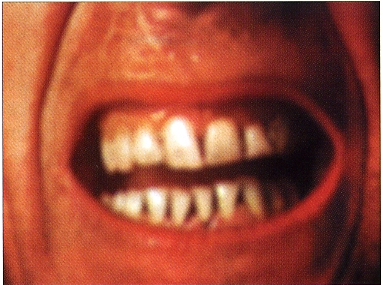 Ускладнення
Ранні
Пізні
пневмонія;
сепсис;
міокардит;
інфаркт міокарда;
параліч серця;
асфіксія;
розриви мязів і сухожилків;
переломи кісток
міокардіодистрофія;
астеноневротичний синдром;
контрактури м'язів і суглобів;
паралічі черепних нервів;
деформація хребта
Діагностика
Клінічні і анамнестичні дані
Бактеріологічне дослідження
Серологічне  дослідження
Матеріал із ран і запальних вогнищ
РПГА
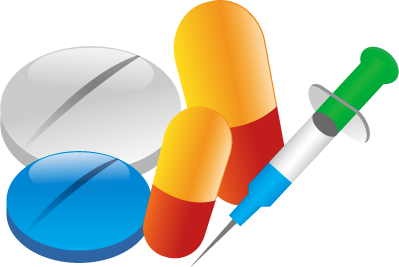 Лікування
Хірургічна обробка рани;
протиправцеві сироватка, імуноглобулін, анатоксин;
корекція водно-електролітного балансу;
антибіотики – ампіцилін, амоксиклав, цефалоспорини;
кордіамін, мезатон, дофамін, корглікон;
рибоксин, АТФ;
сибазон, реланіум, натрію оксибутират;
тубарин, диплацин;
ШВЛ;
жарознижуючі.
Профілактика
Показання для проведення екстреної профілактики
Травми з порушенням цілості шкіри і слизових оболонок;
обмороження та опіки ІІ, ІІІ, IV ступенів;
позалікарняні аборти;
пологи поза лікувальними закладами;
гангрени, некрози тканин, абсцеси;
укуси тварин;
проникаючі пошкодження травного каналу.